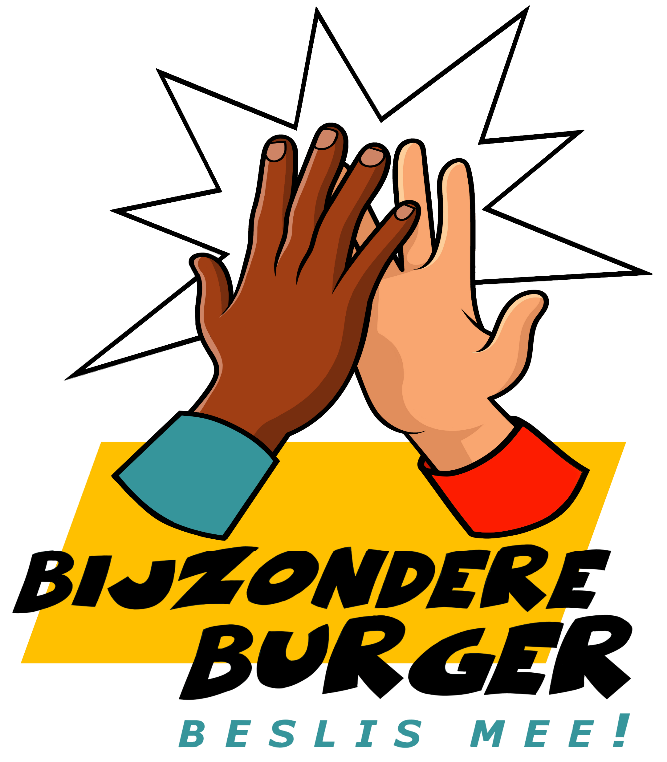 Tijd voor een feestje

Les 1
1.1 Vroeger en nu
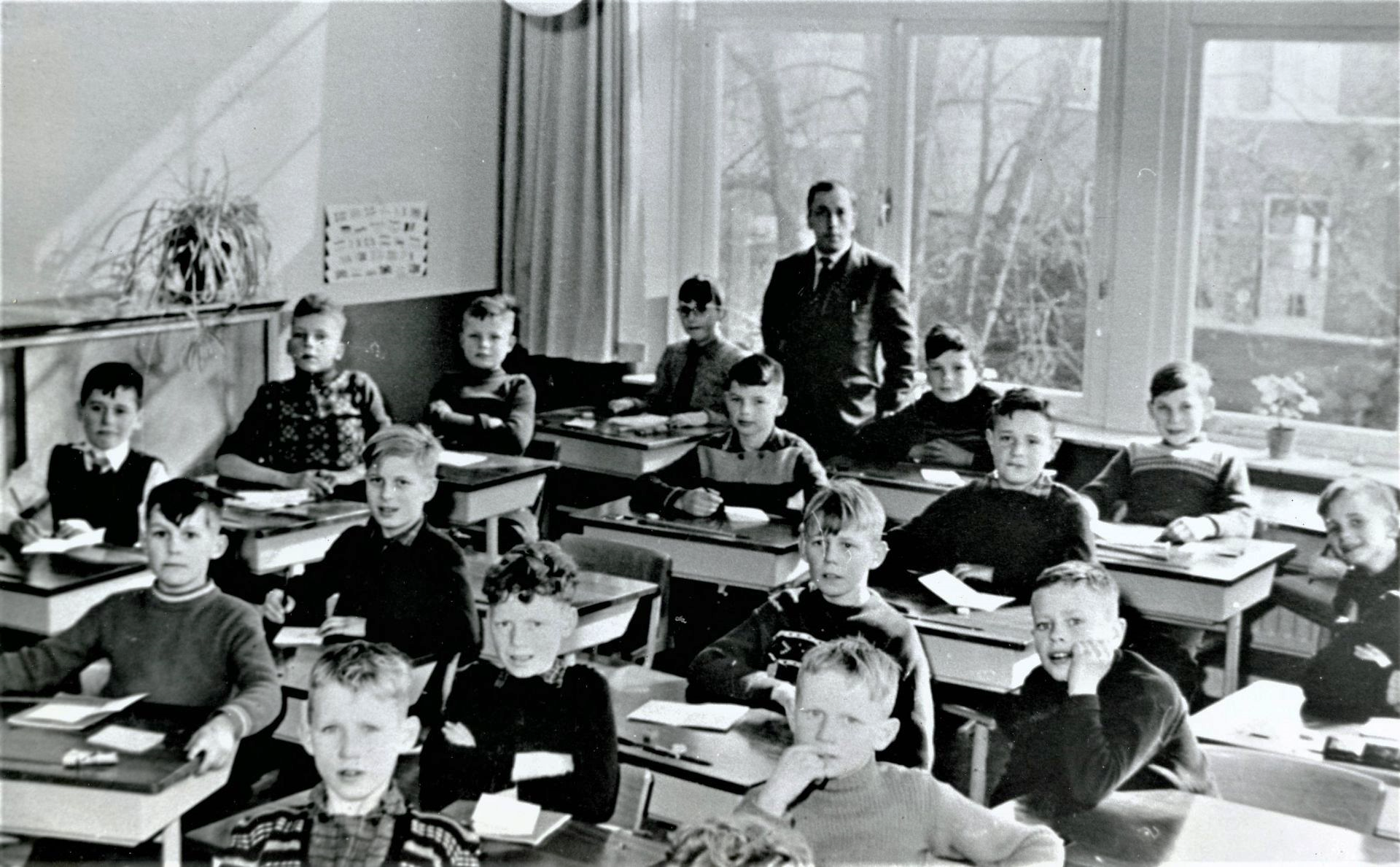 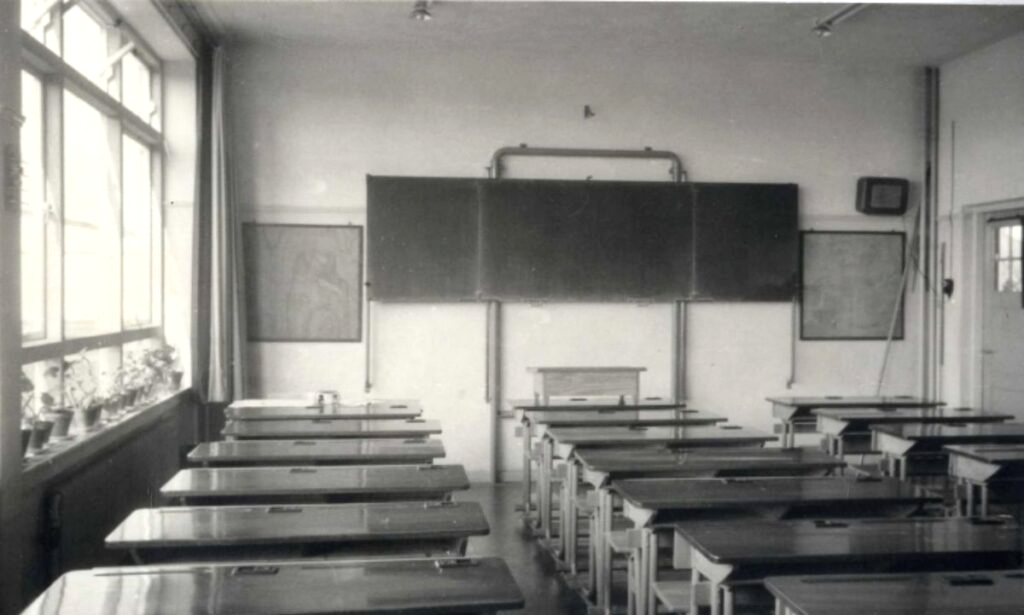 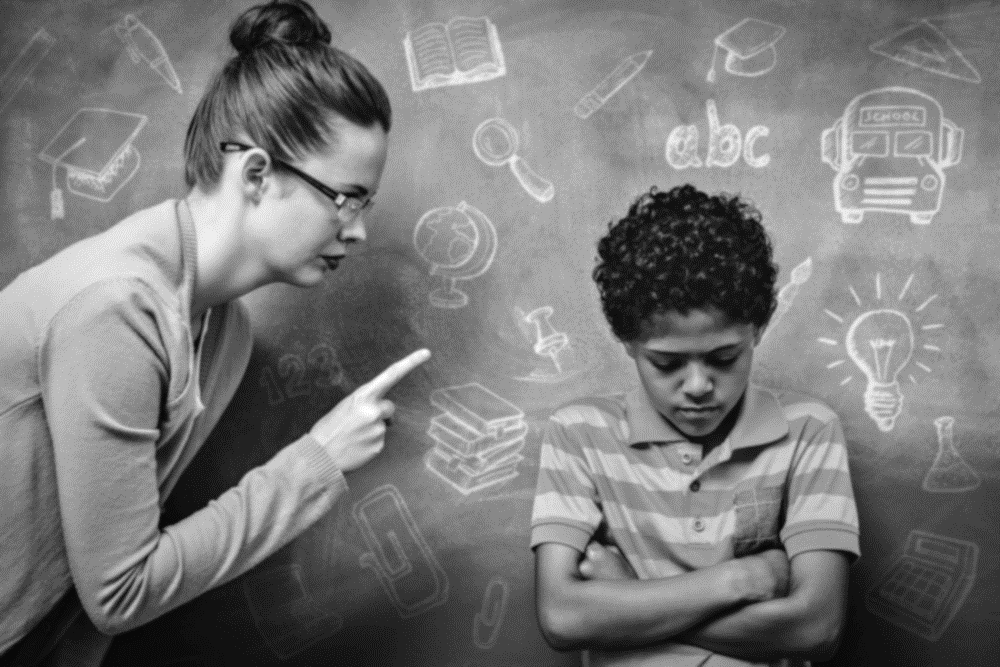 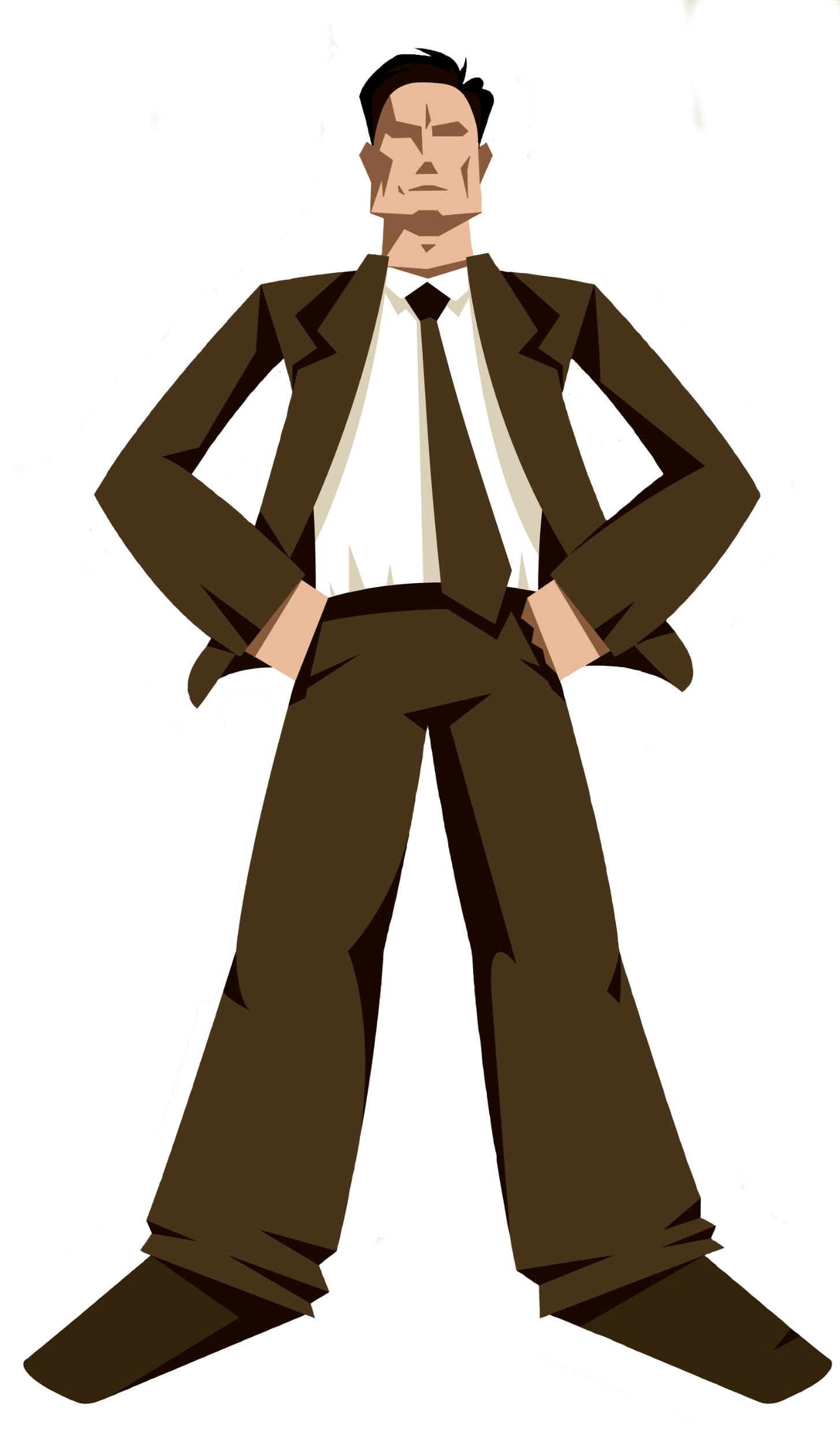 AUTORITAIR
Zo doen we
het hier,
en niet anders!
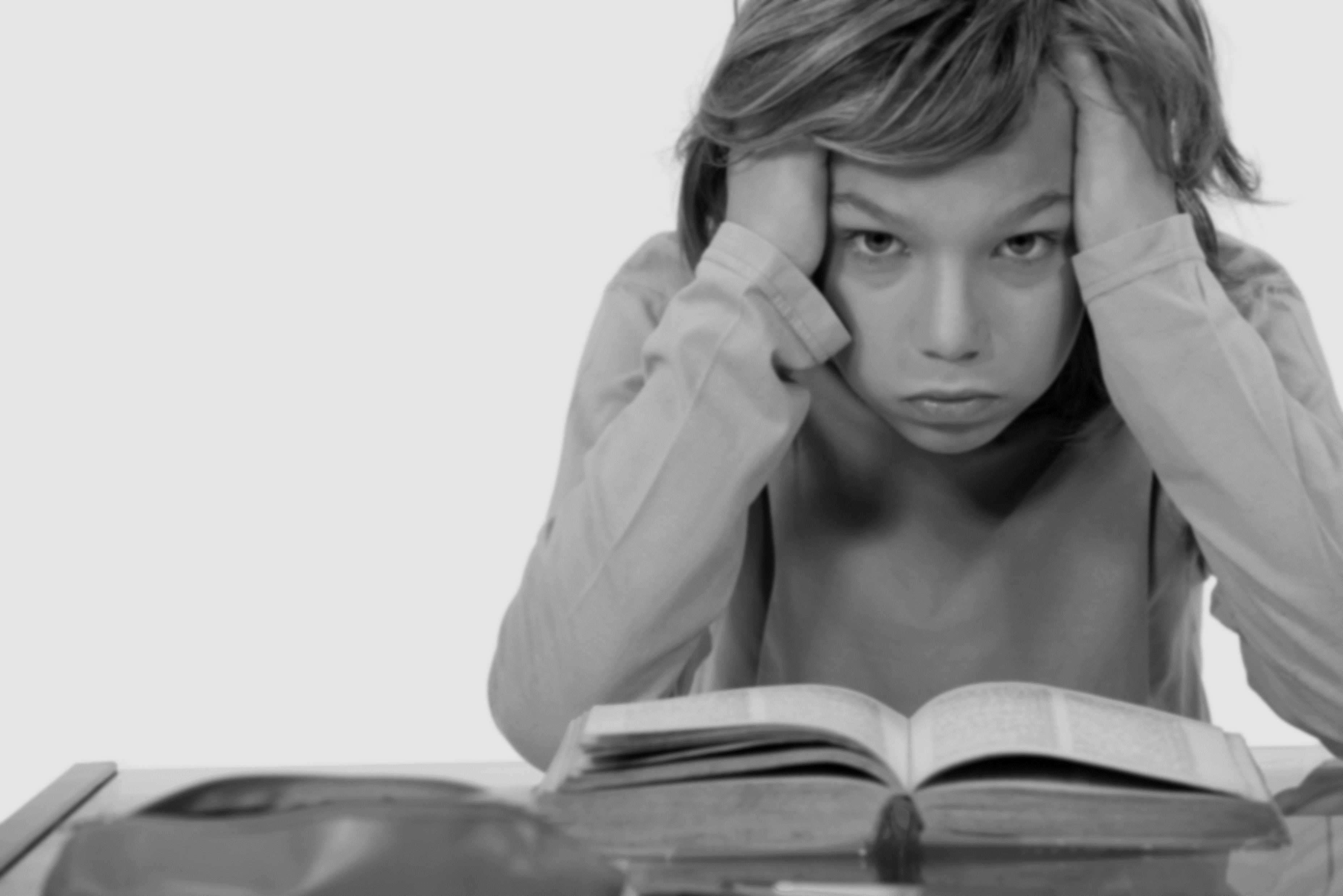 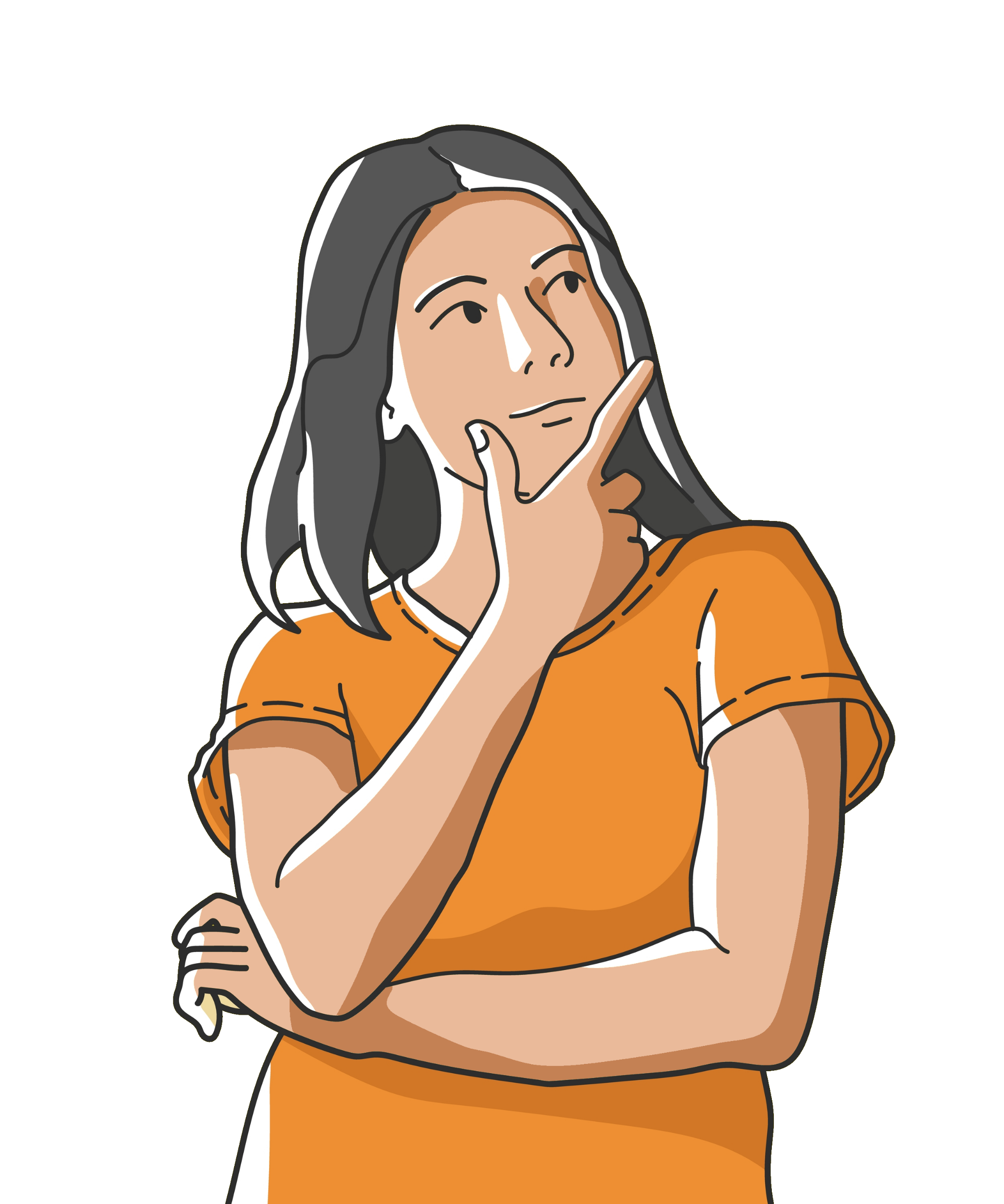 Inspraak
Wat vinden jullie hiervan?
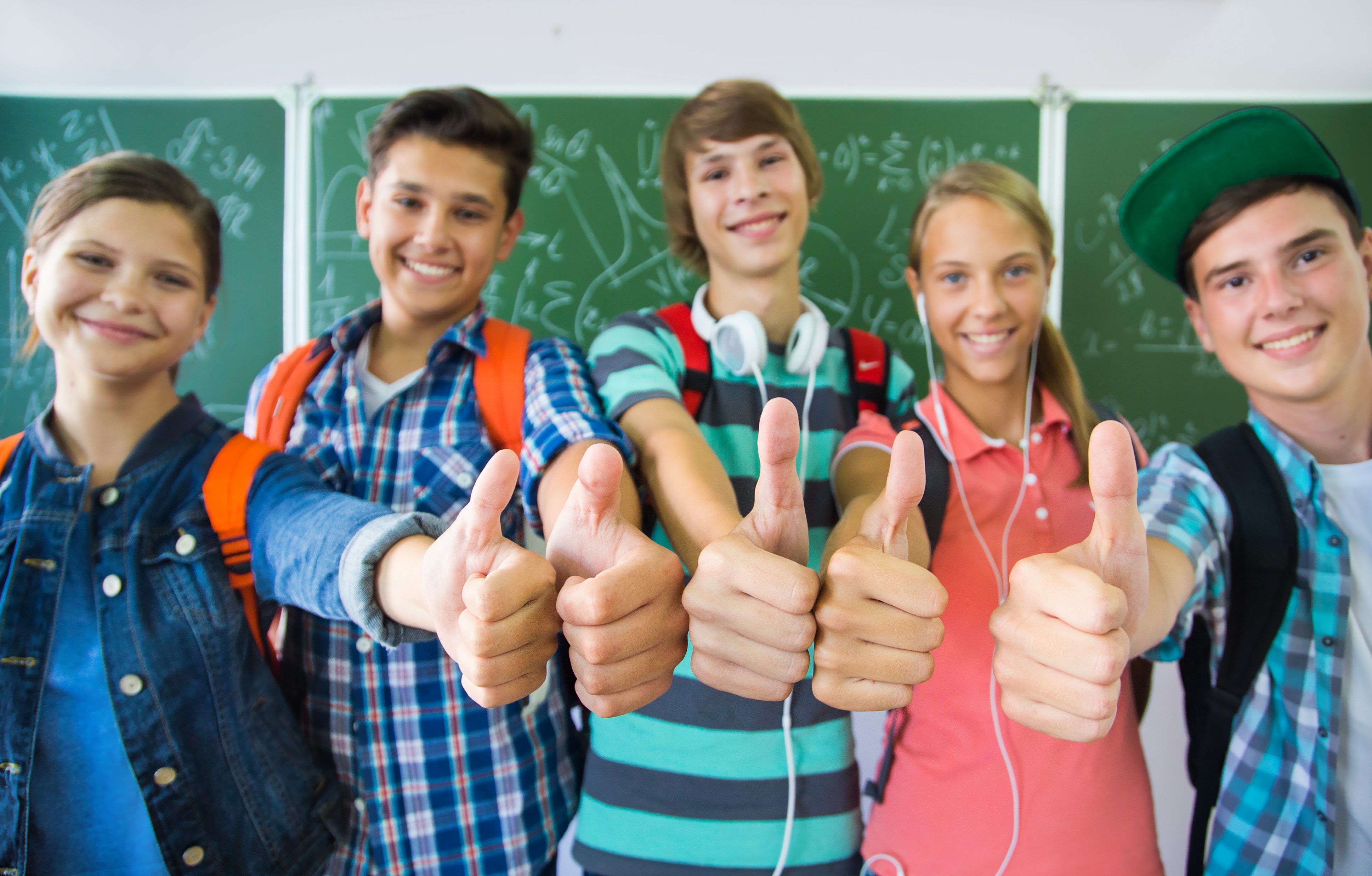 Advies geven
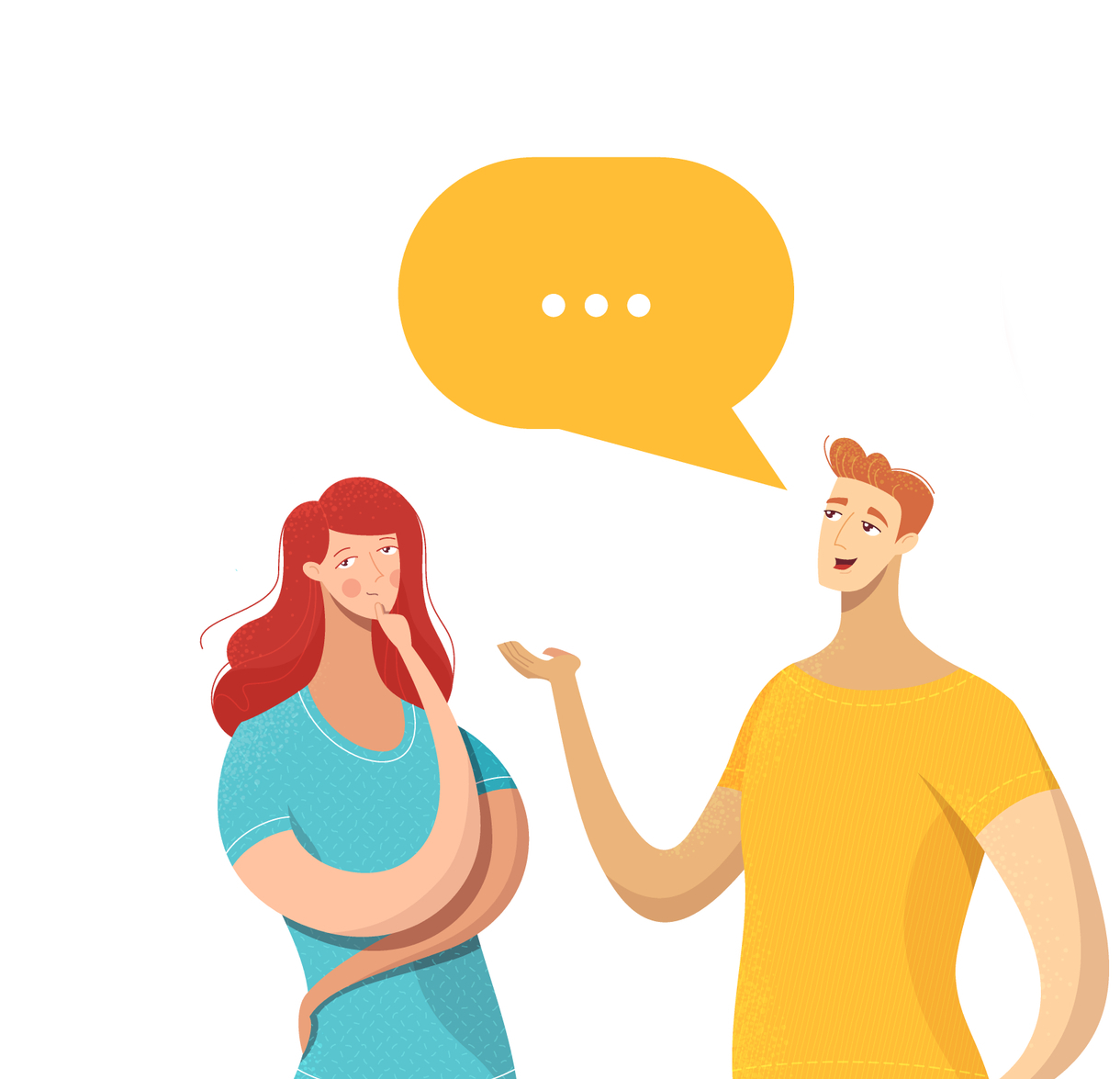 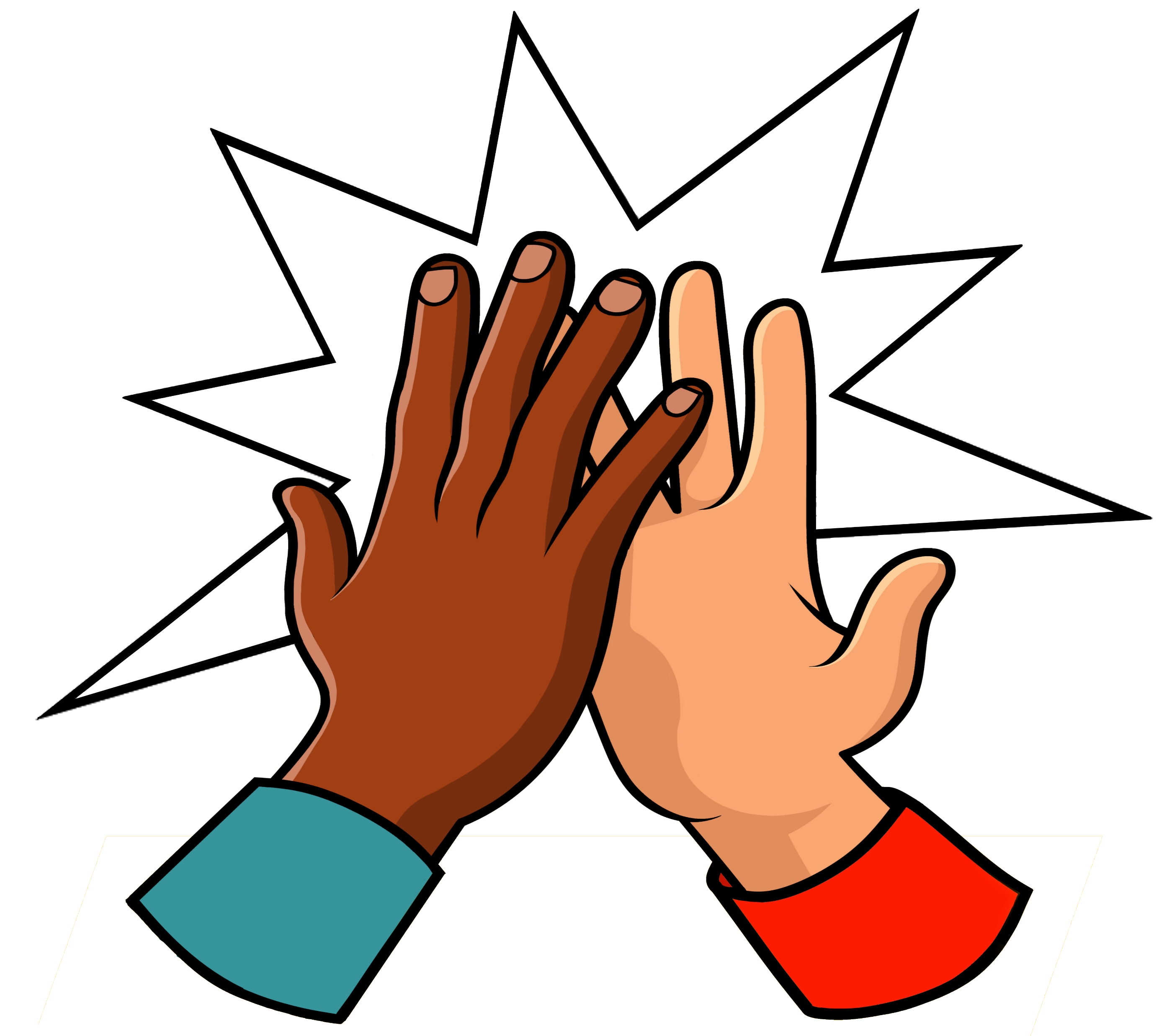 Inspraak
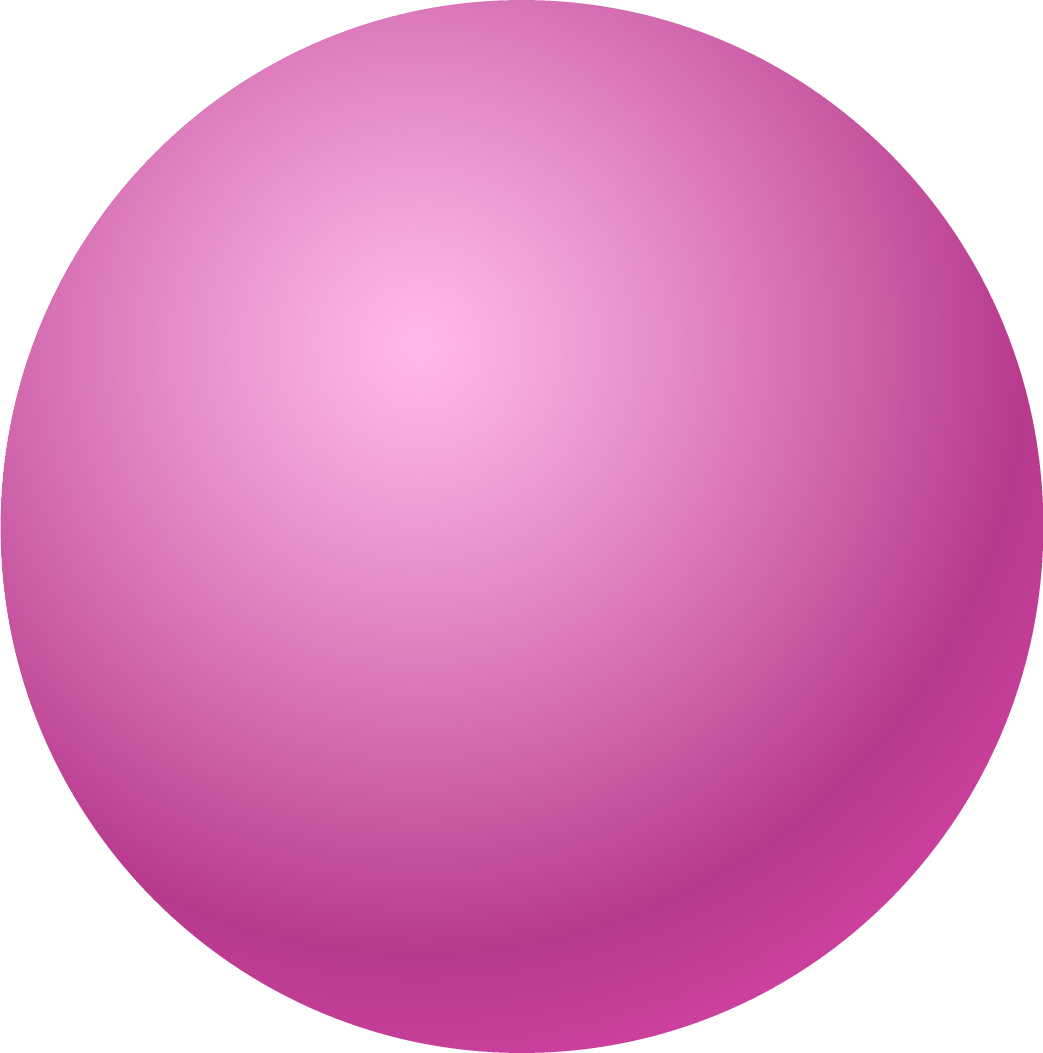 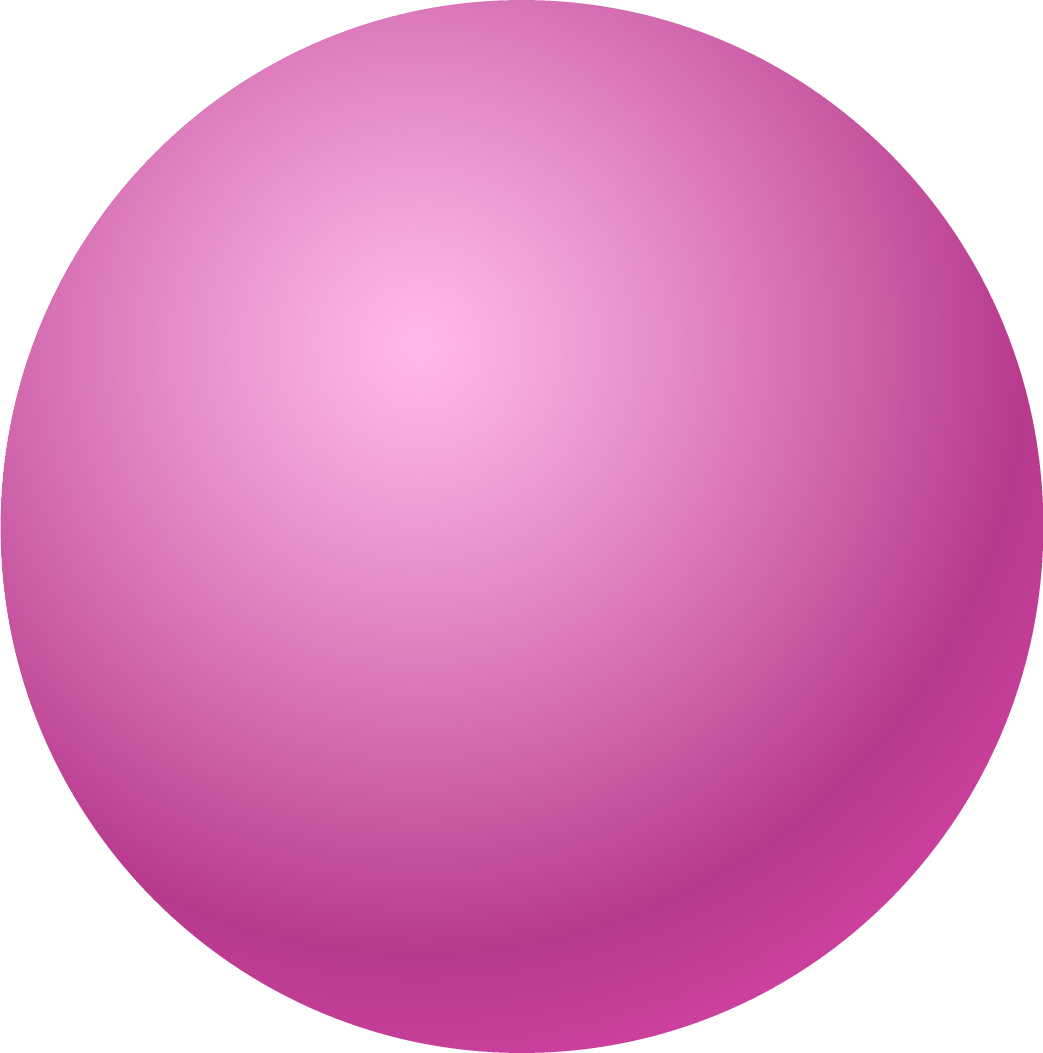 Wat wil jij?
Wat wil ik?
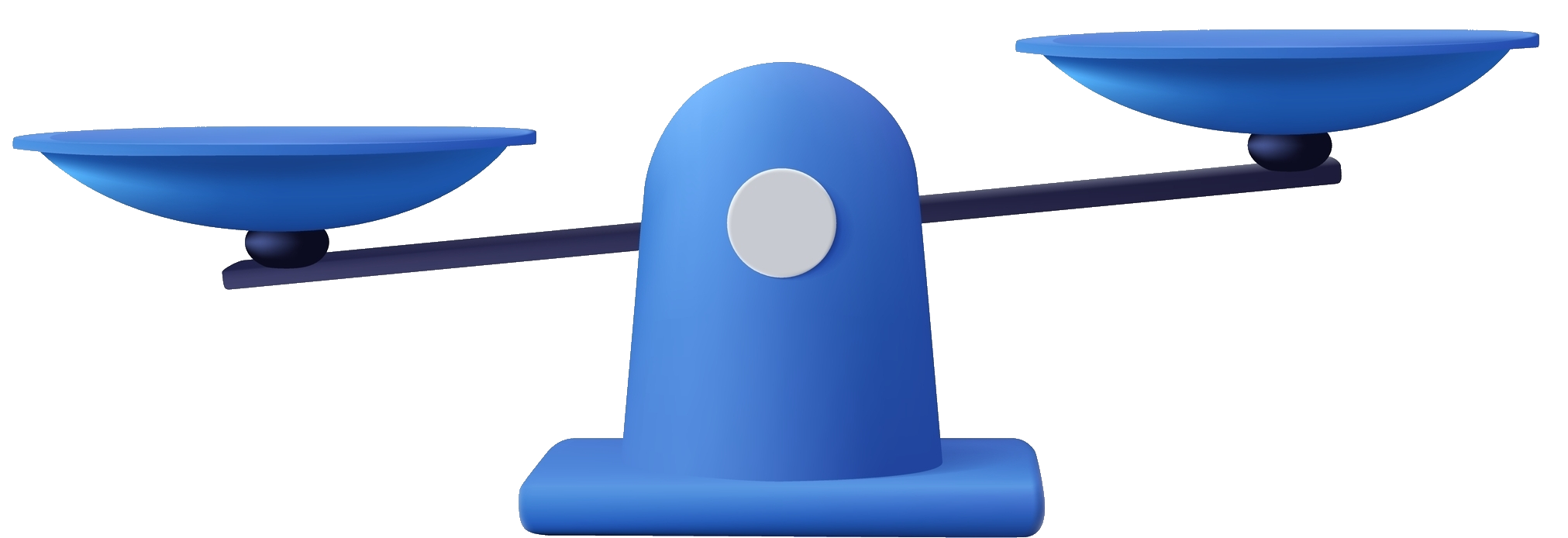 Inspraak
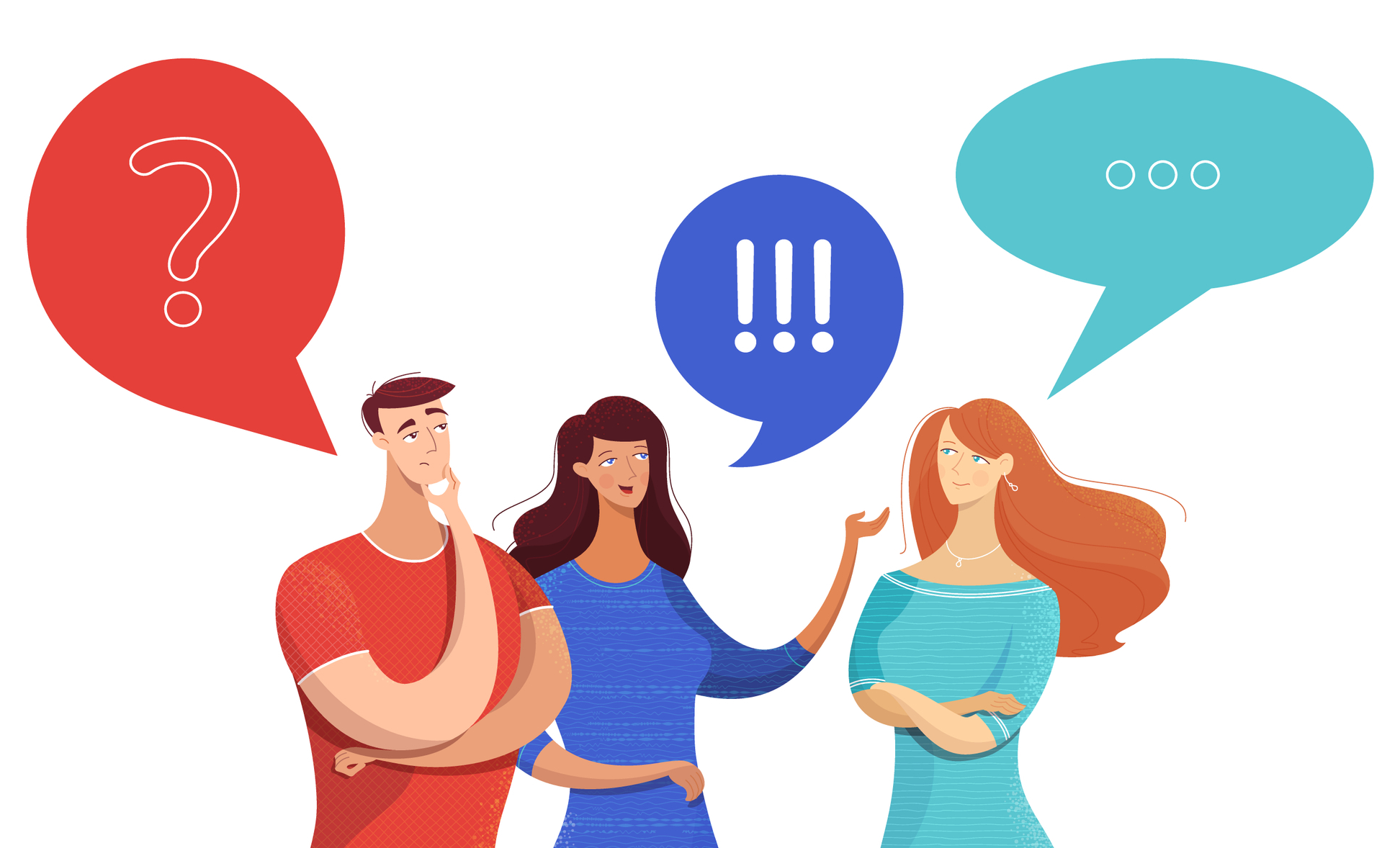 1.2 Welk feest?
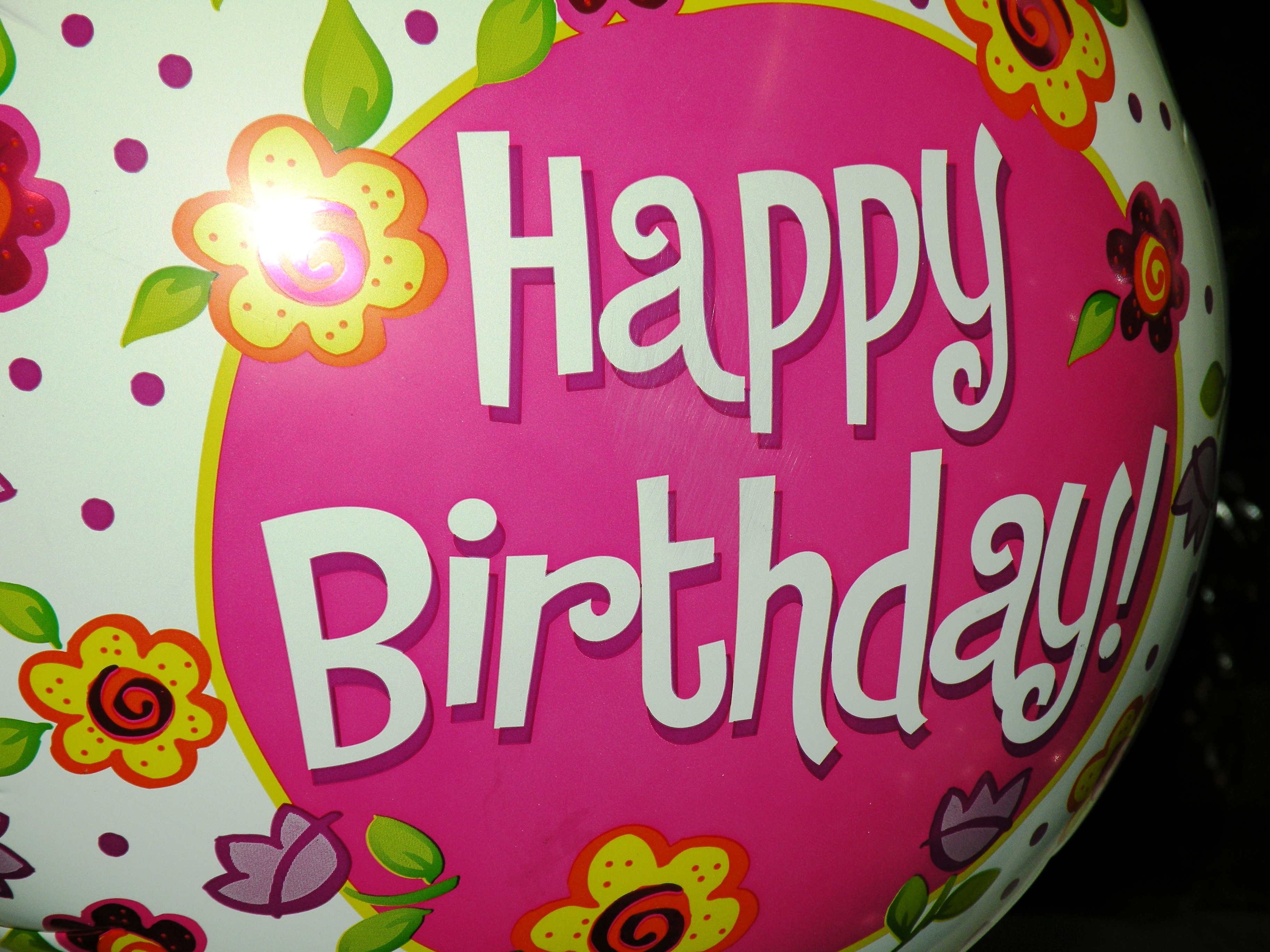 Verjaardag
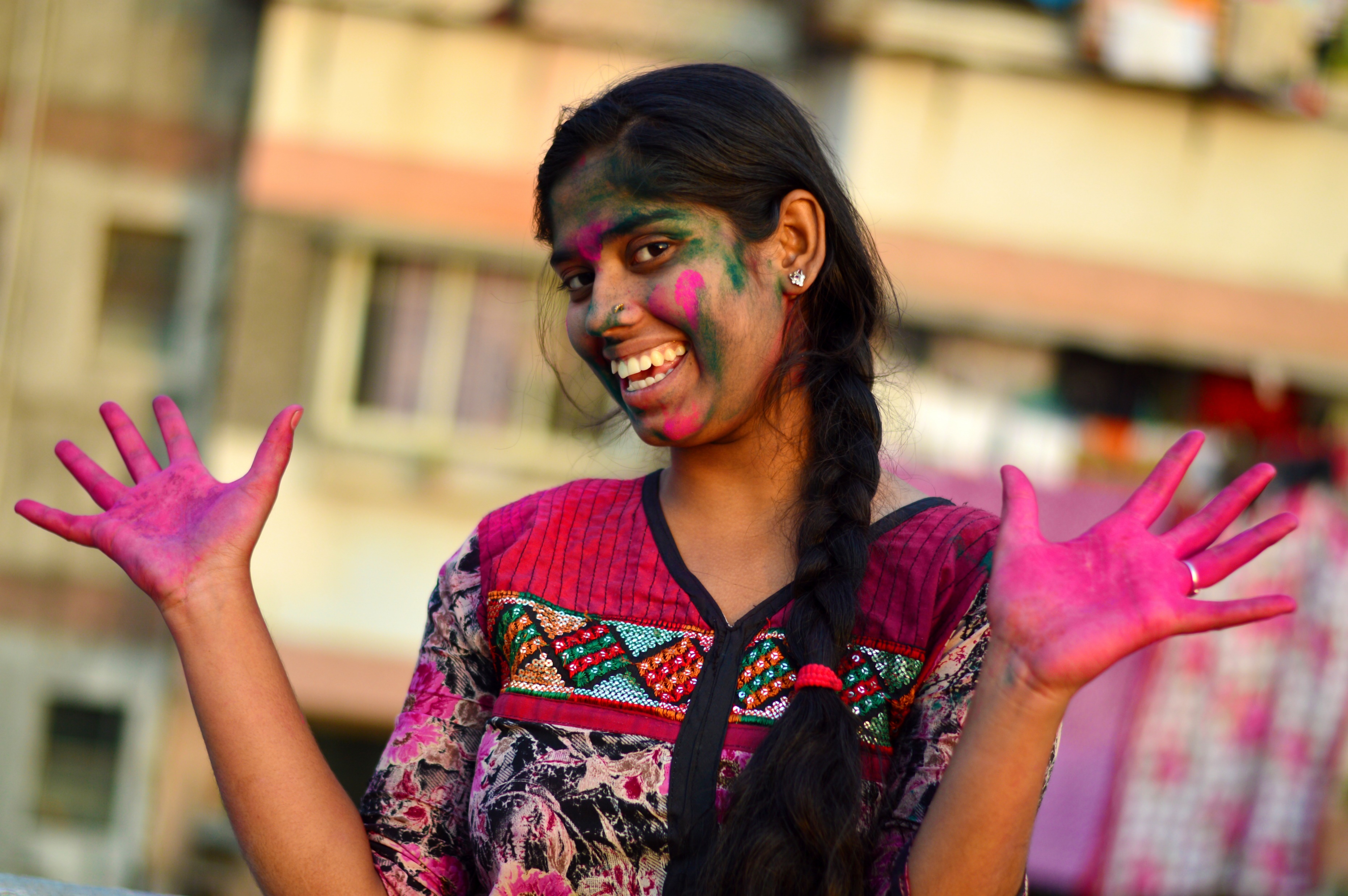 Holy
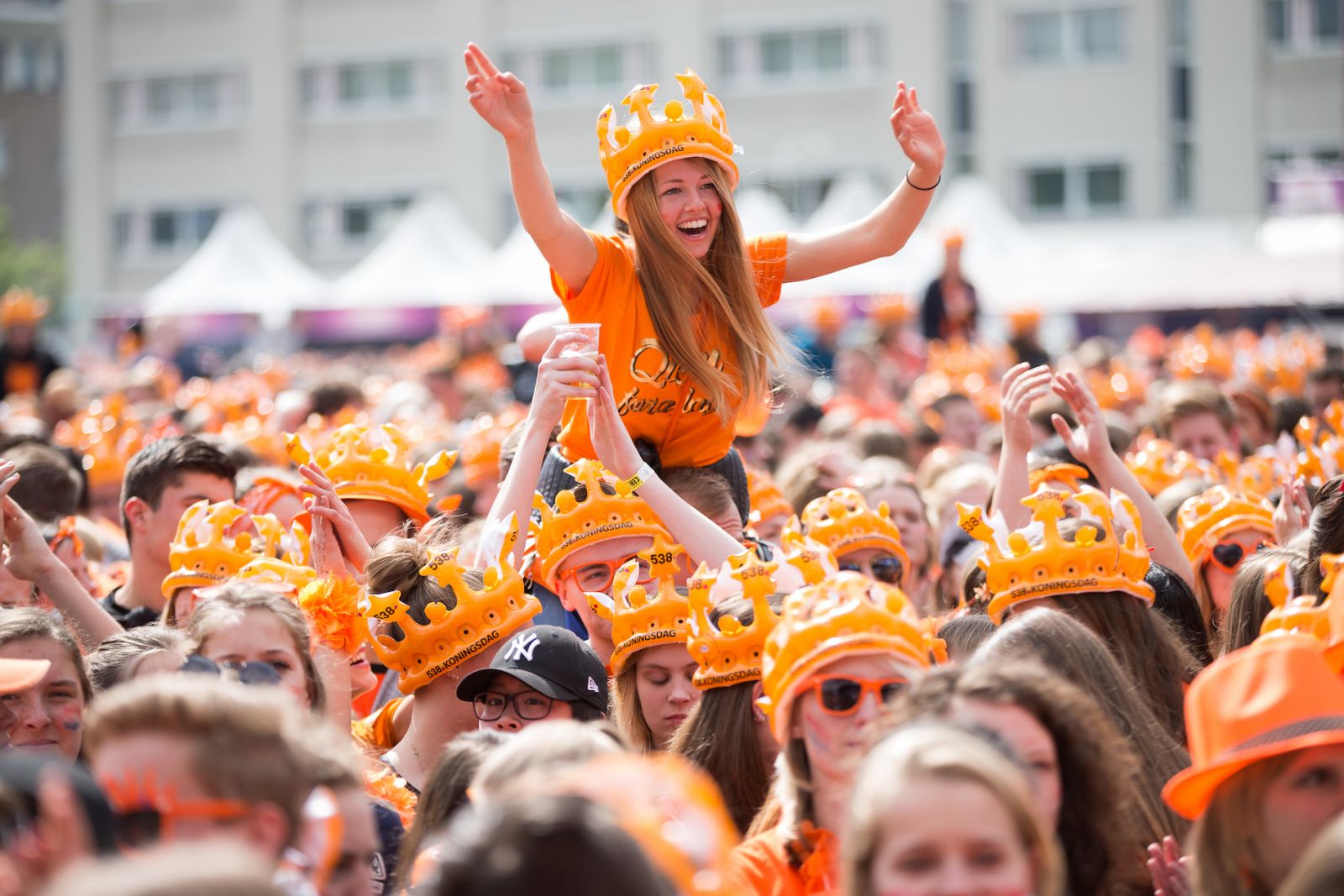 Koningsdag
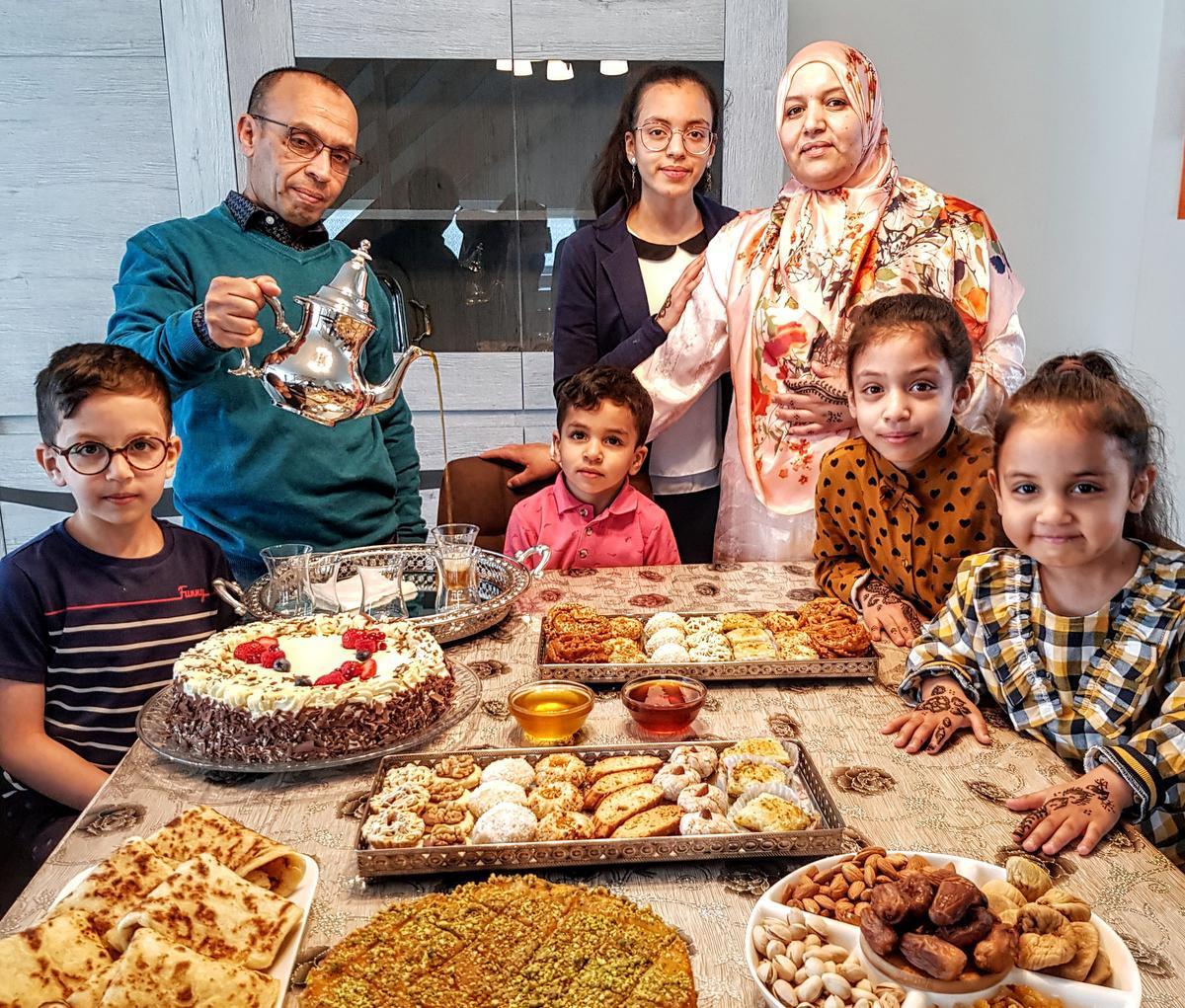 Suikerfeest
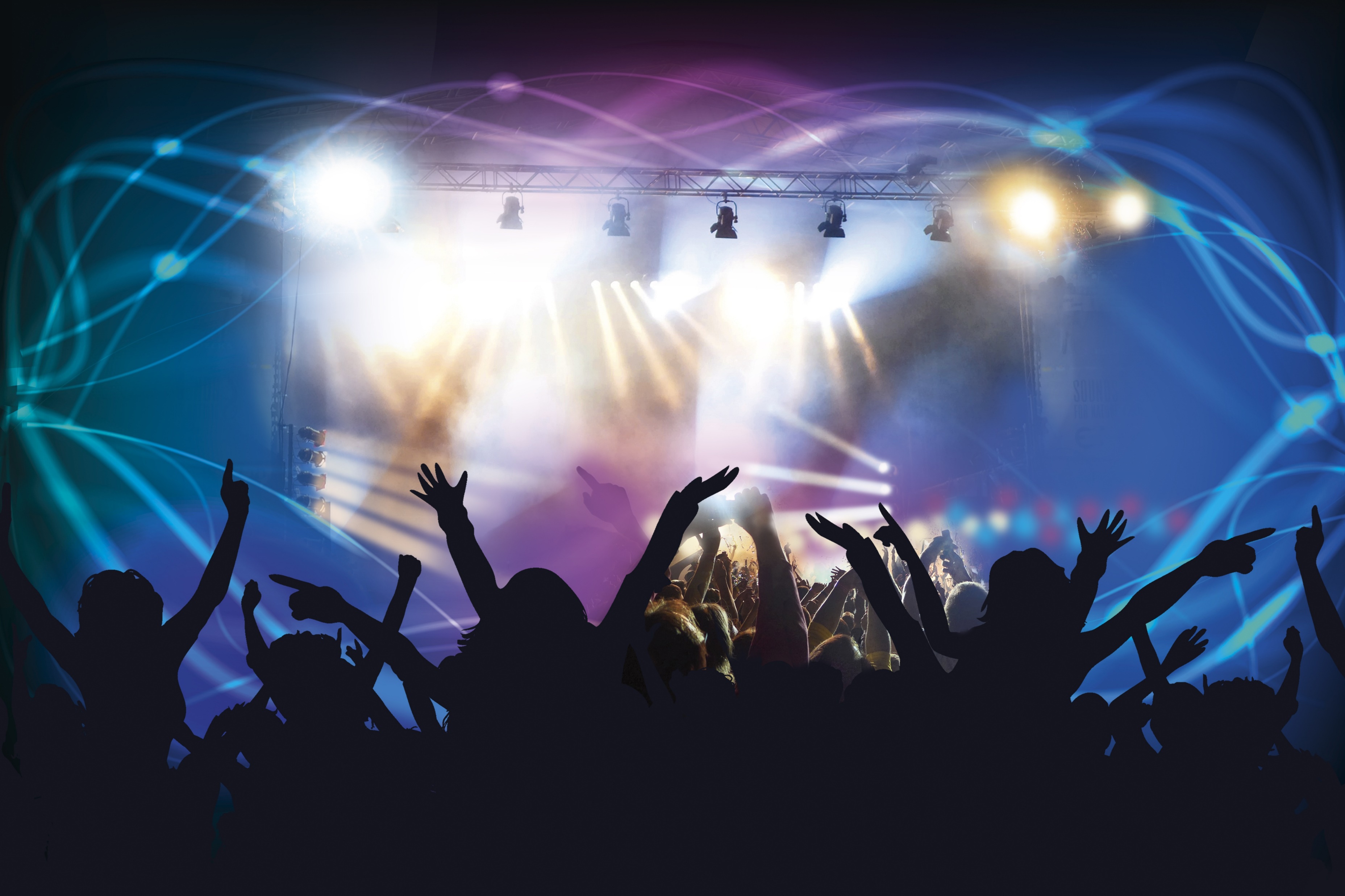 Dance party
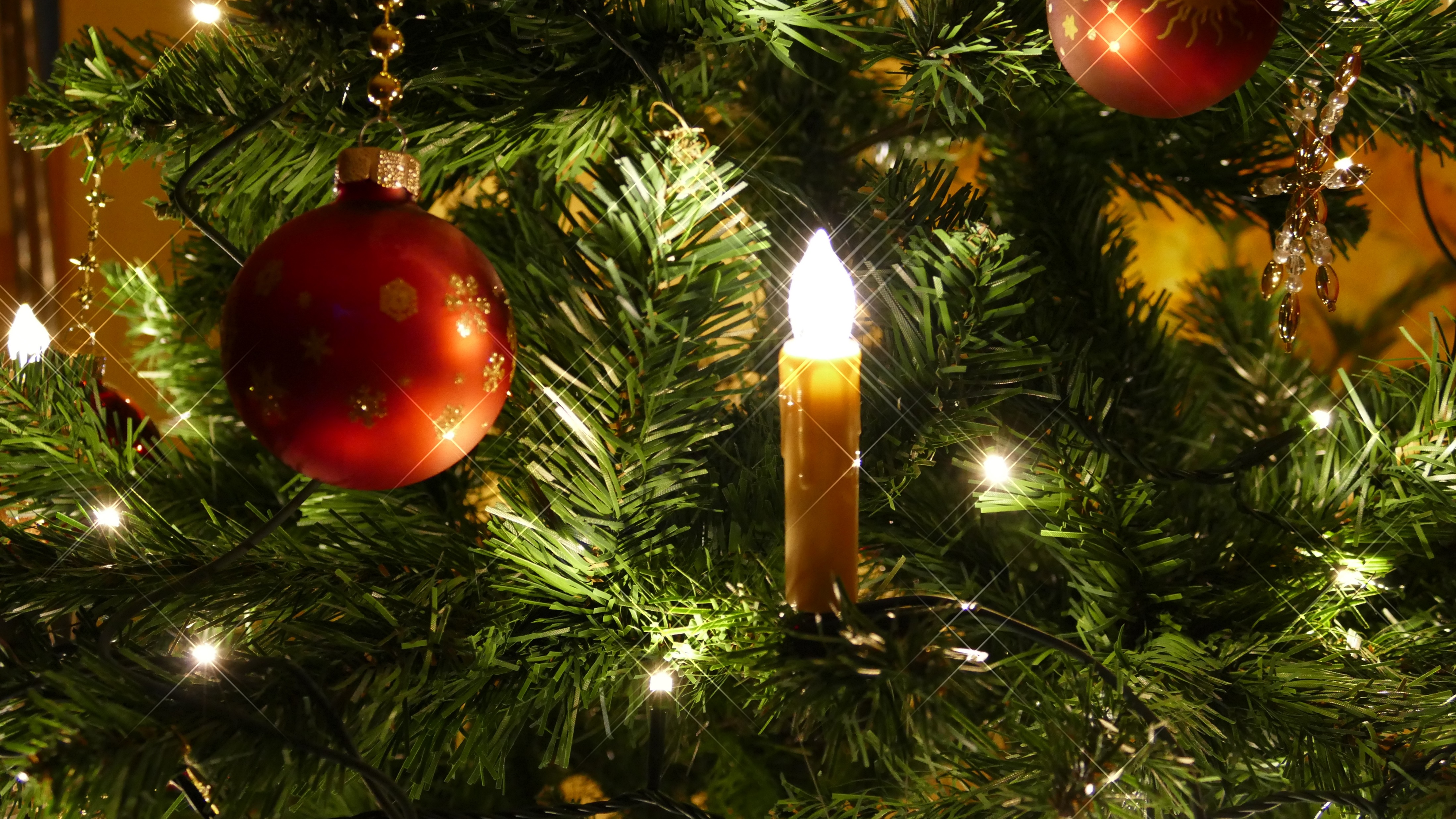 Kerstmis
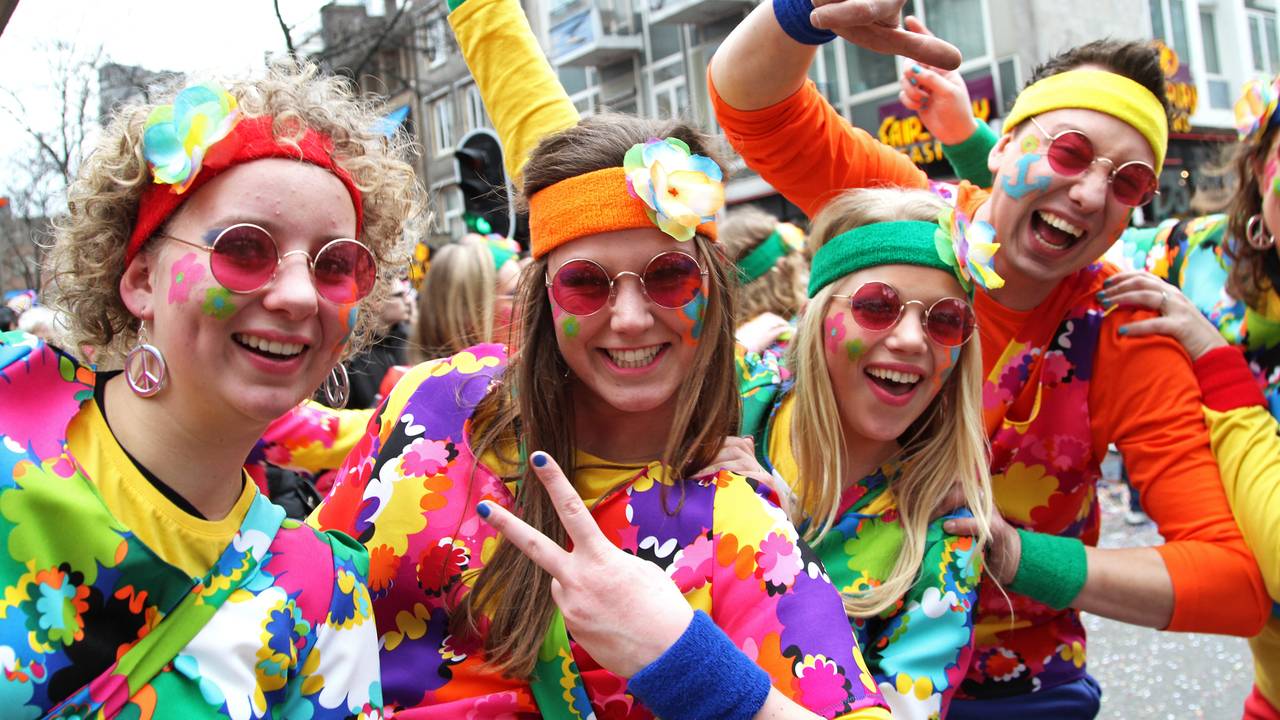 Carnaval
Sinterklaas
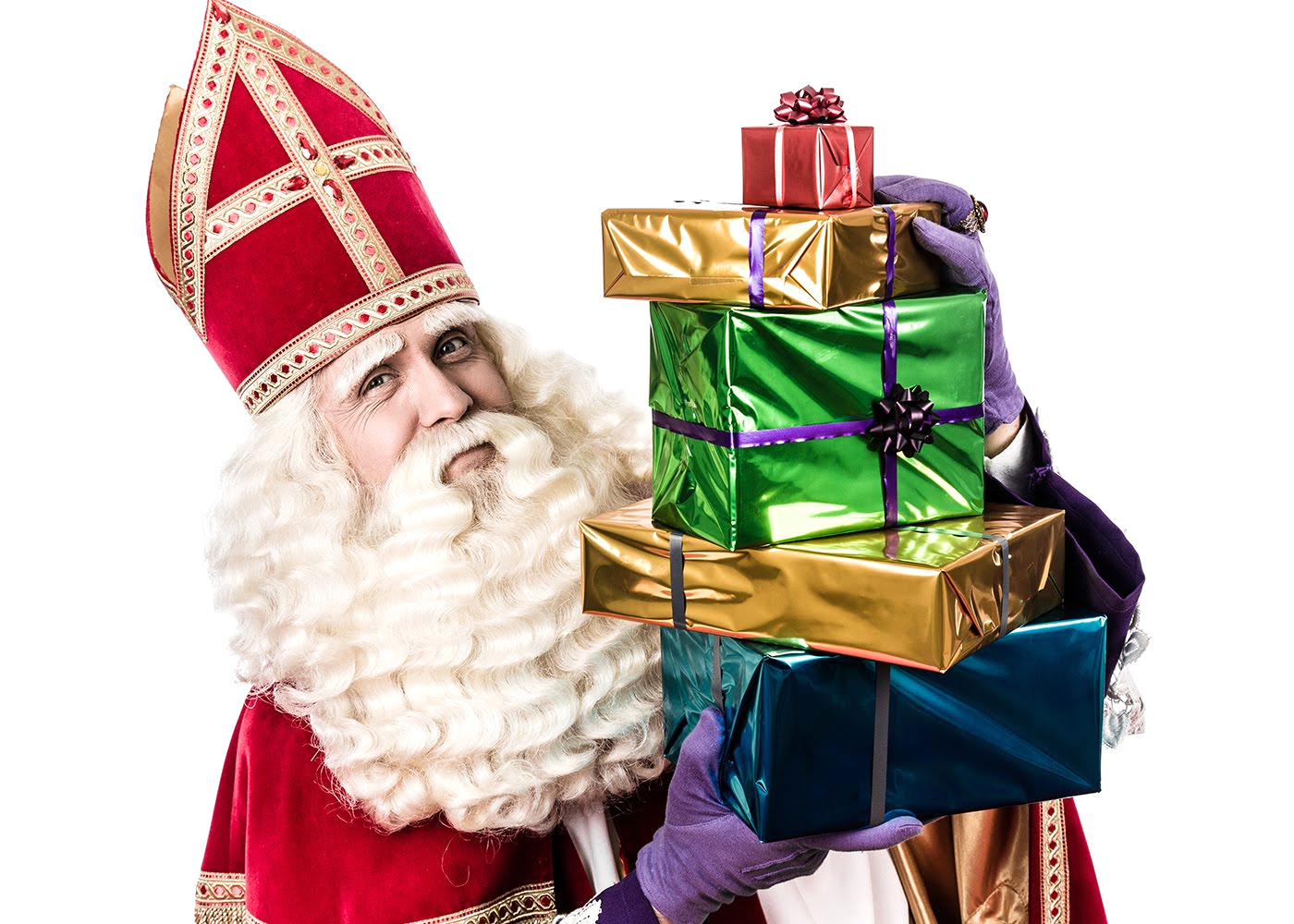 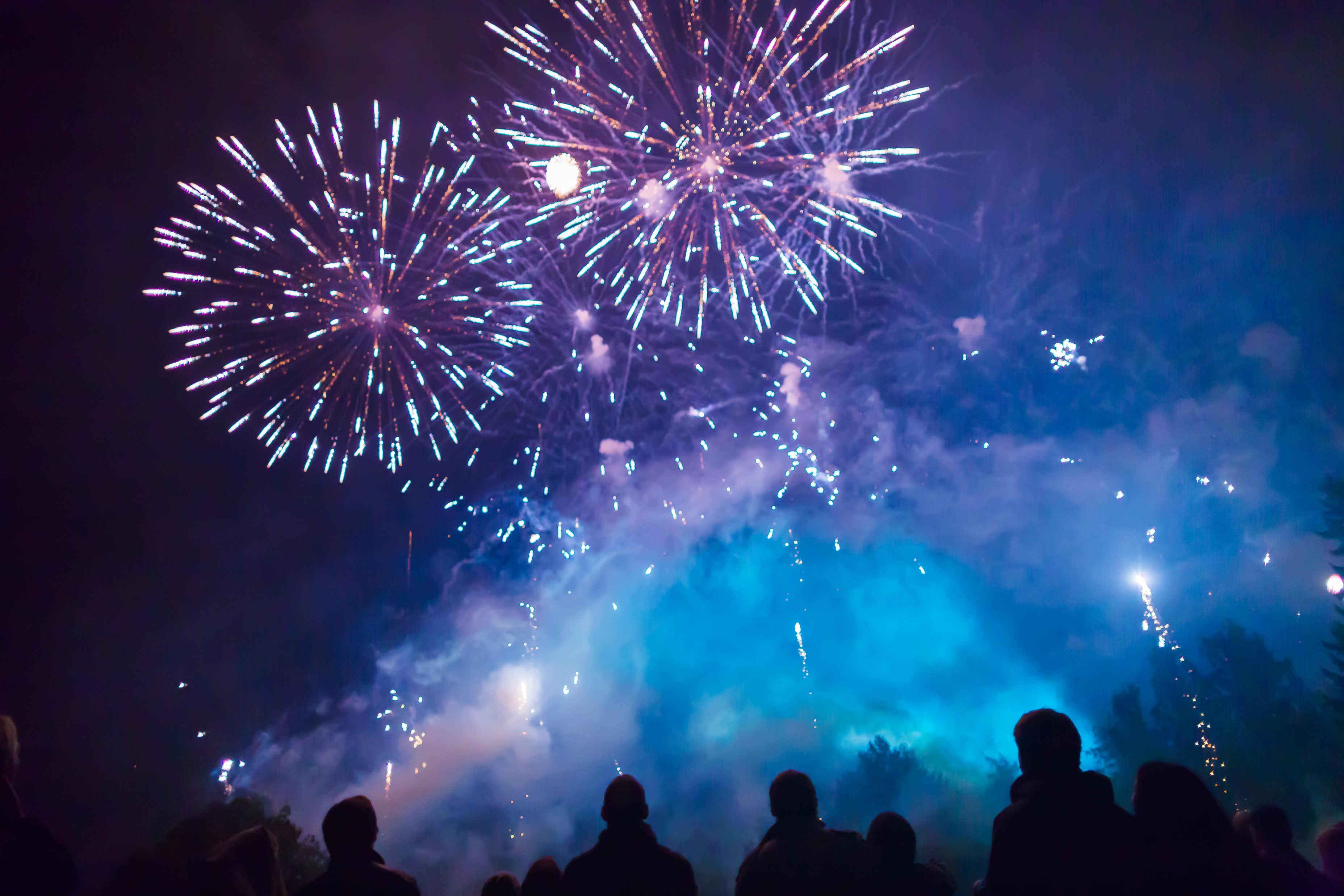 Oud & nieuw
1 Klassenfeest
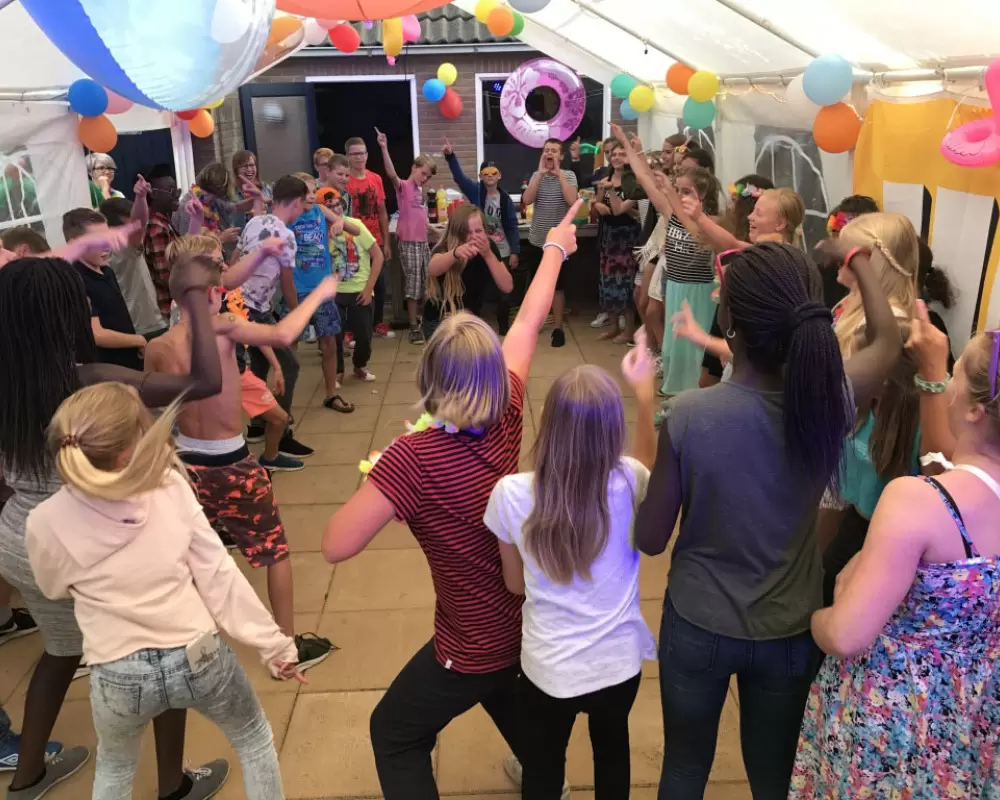 2 Koffieochtend
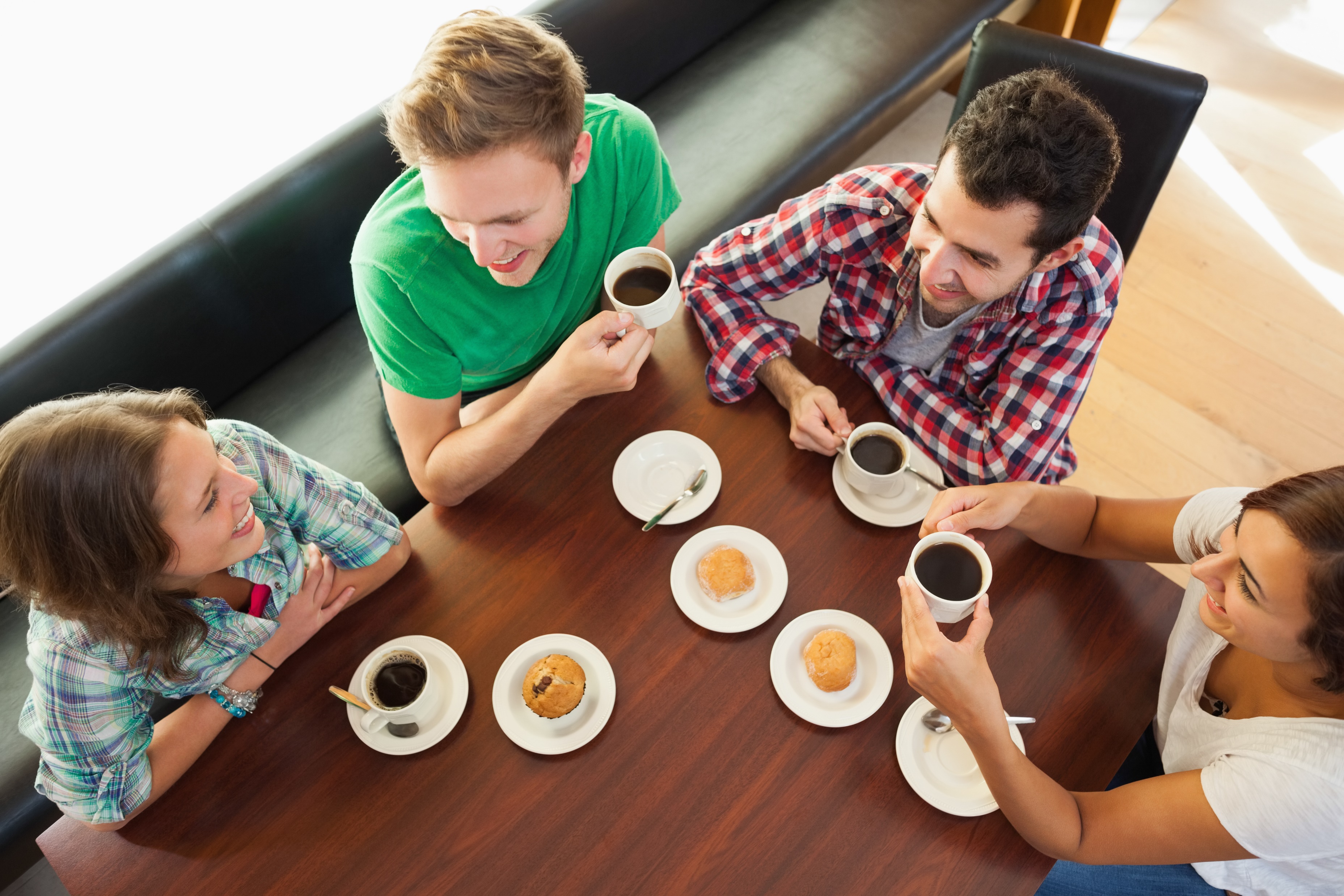 3 Schoolfeest
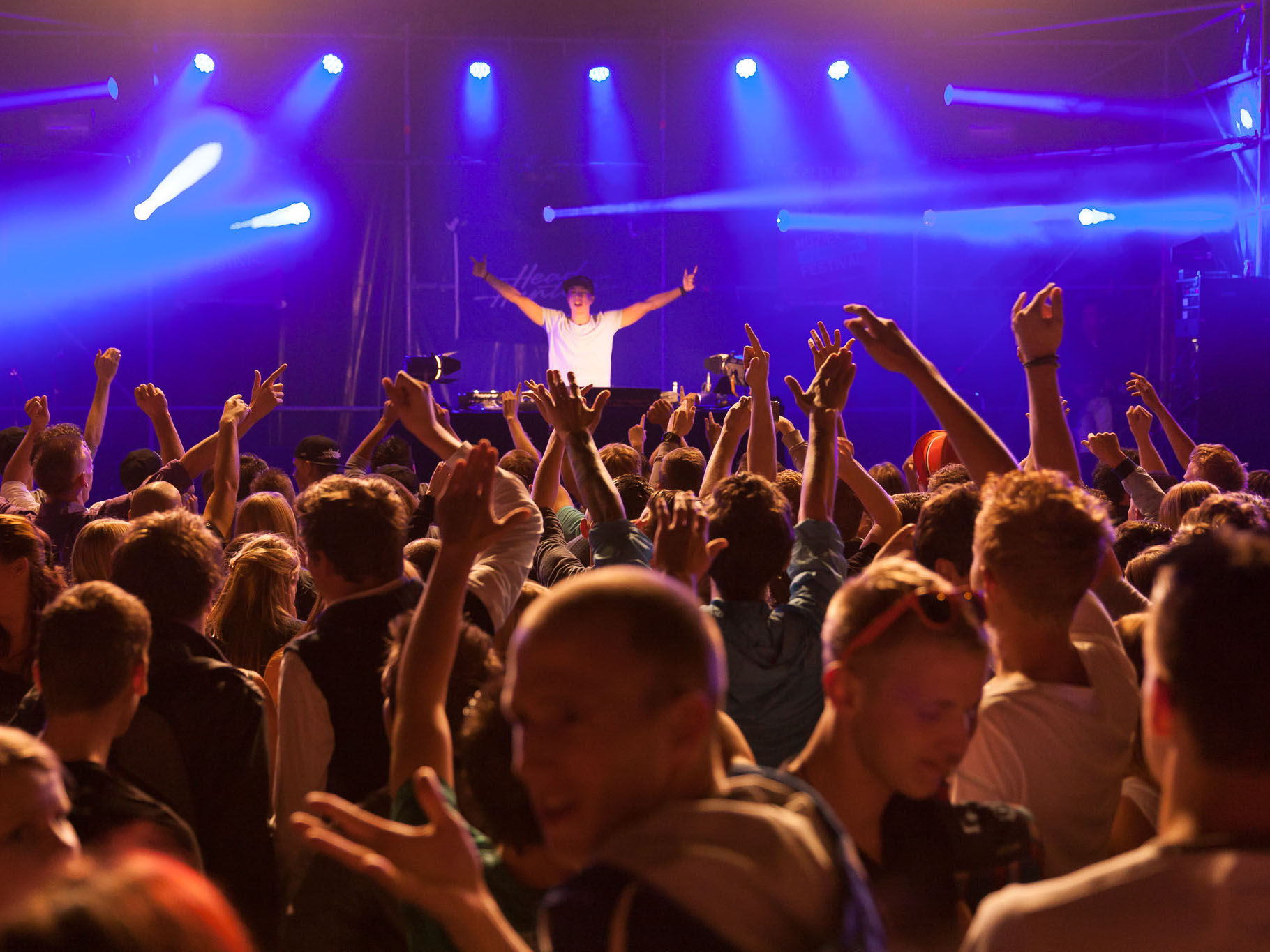 Hoeveel hooi neem jij op je vork?
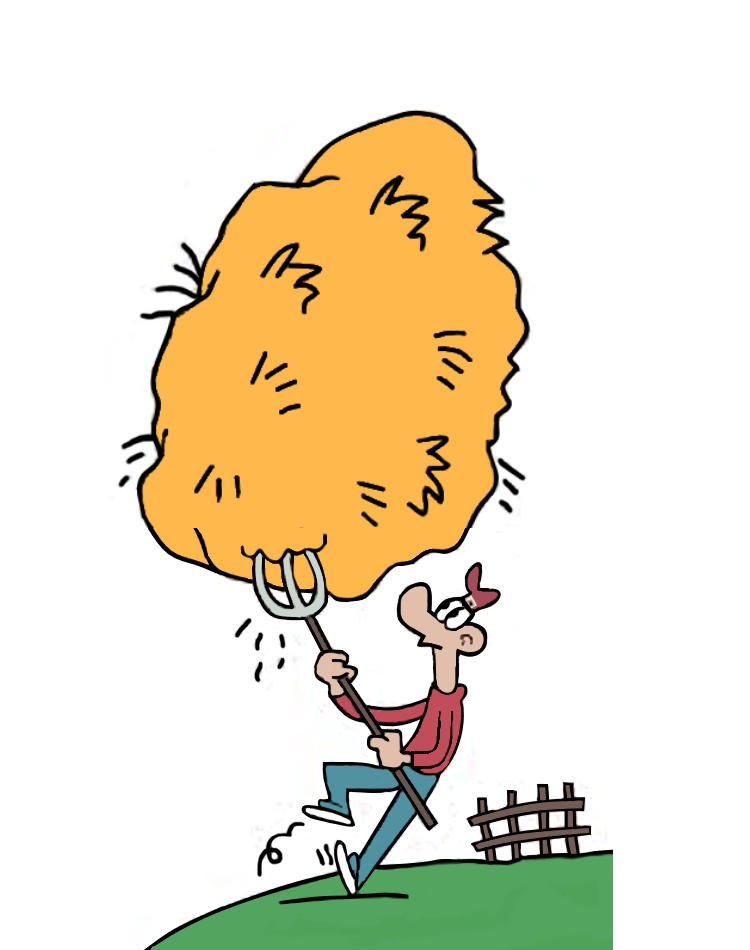 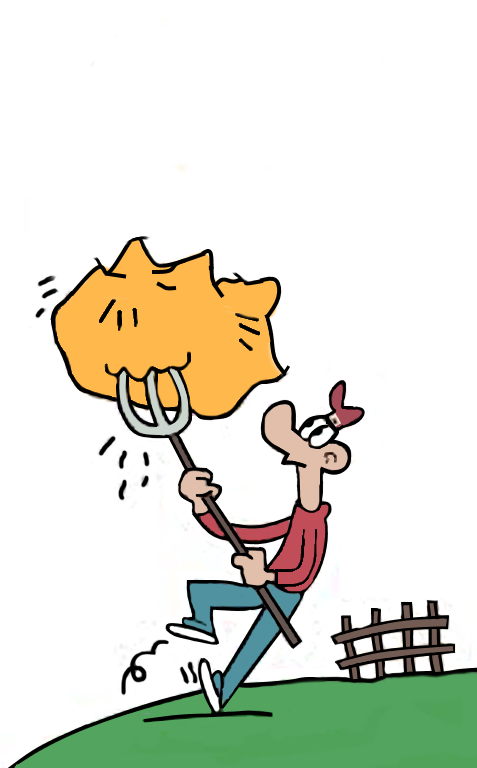 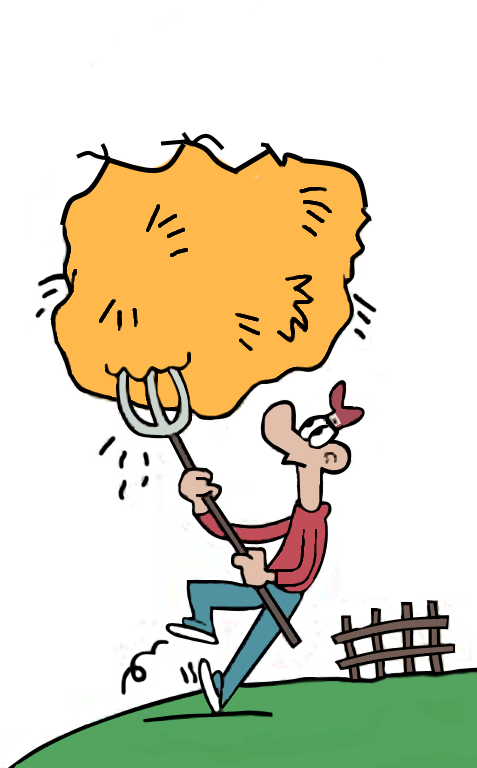 klassenfeest
schoolfeest
koffieochtend
1.3 Feestrecept
Leuke feestruimte
Ingrediënt 1:
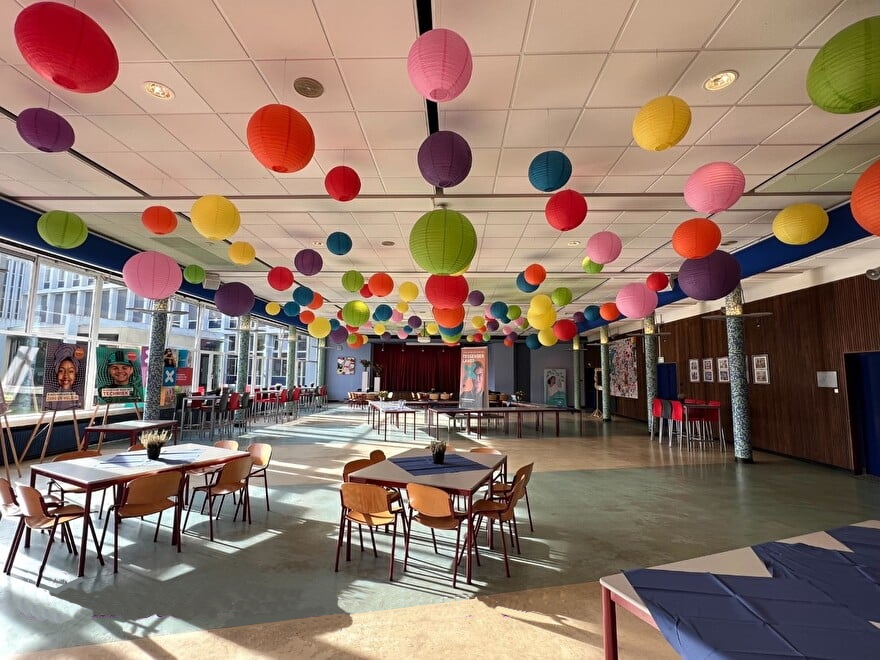 Licht & muziek
Ingrediënt 2:
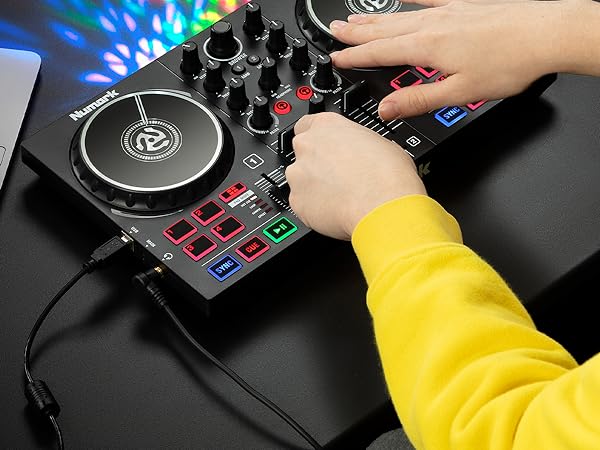 Hapjes & drankjes
Ingrediënt 3:
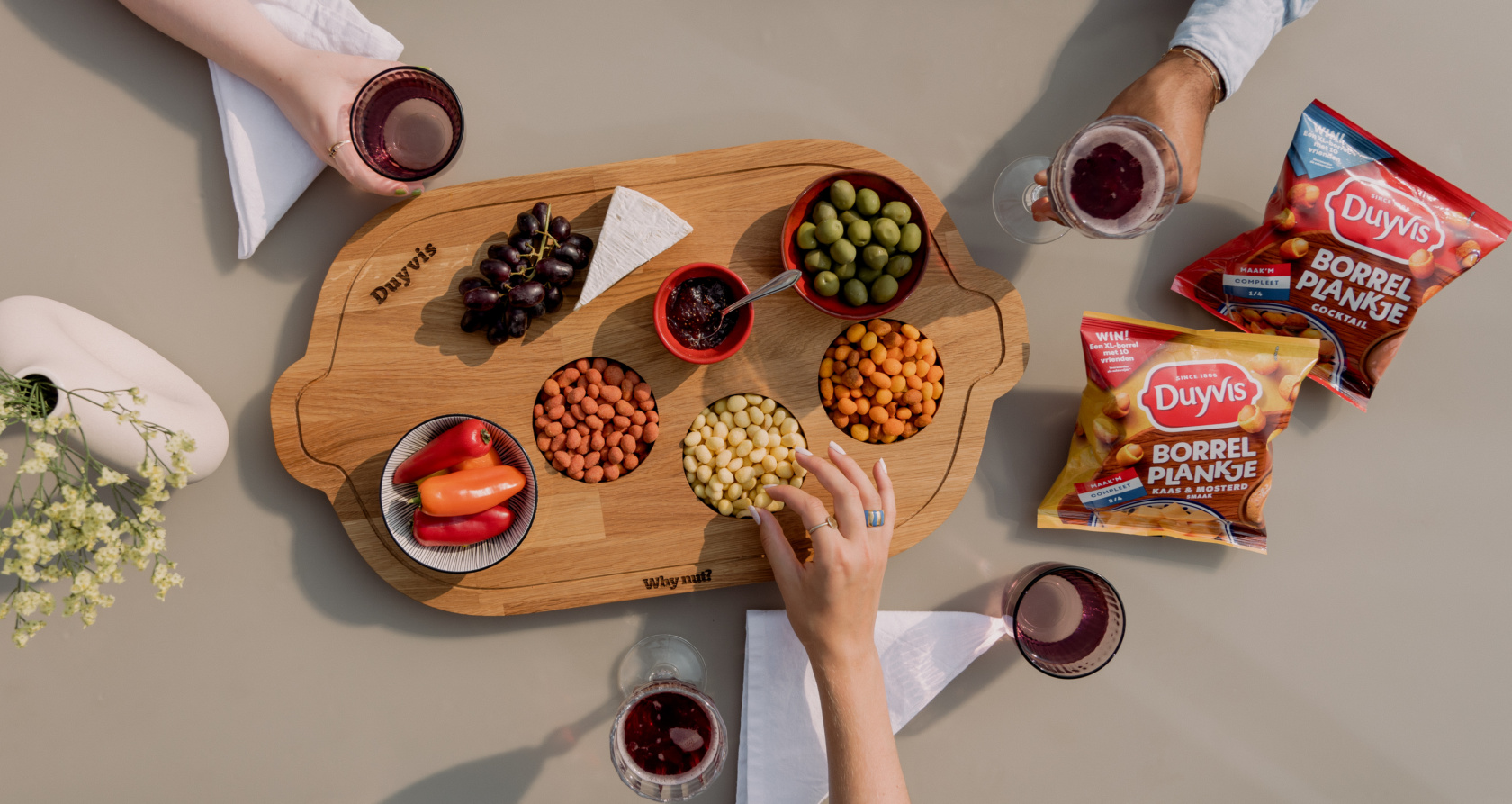 Leuk programma
Ingrediënt 4:
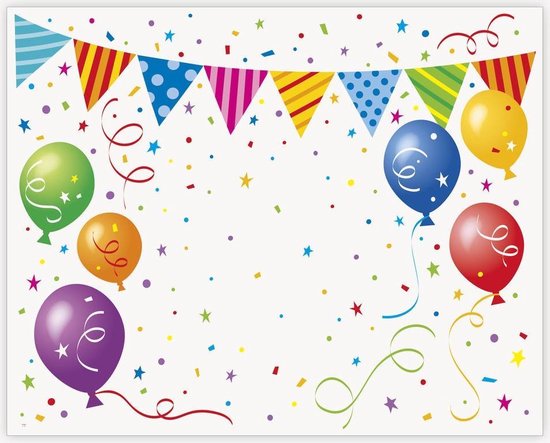 1
2
3
Einde